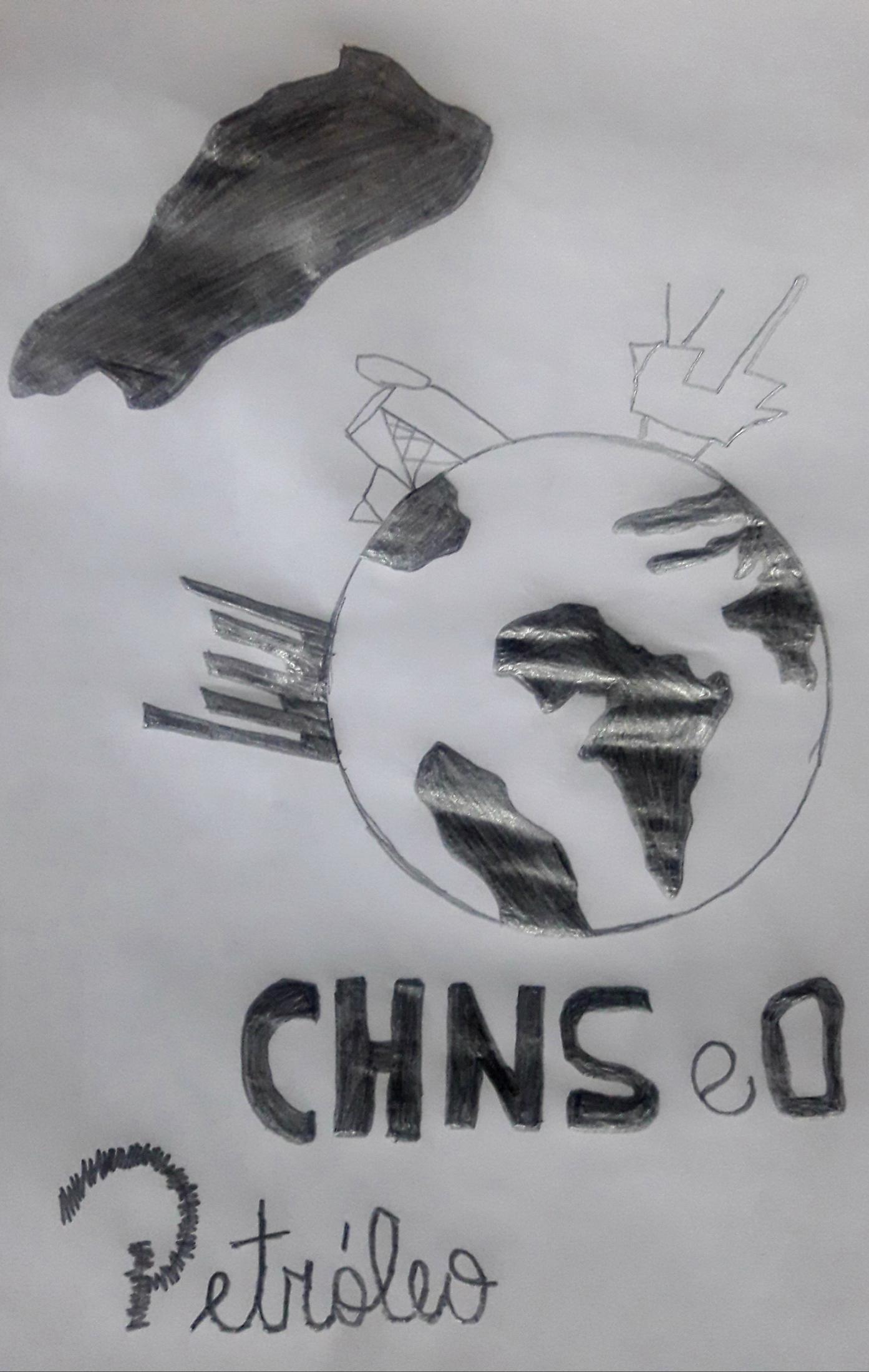 QUIZZ DO PETRÓLEO
AUTORIA
INSTRUÇÕES
INICIAR
TITULO: QUIZZ DO PETRÓLEO
OBJETIVO: Oportunizar aos estudantes conhecimento sobre o Hidrocarbonetos, com enfoque no tema Petróleo
Componente Curricular: Química- 3º ano
Tema: Hidrocarbonetos - Petróleo
Autora: Daniela Sturza Macedo
Orientadora: Maria Rosangela Silveira Ramos
País: Brasil
Instituição: Instituto Federal Farroupilha - Programa de Residência Pedagógica (Coordenação de Aperfeiçoamento de Pessoal de Nível Superior - CAPES).
Ano: 2019
Licença:
PÁGINA INICIAL
INSTRUÇÕES:
	- O QUIZZ é composto por quatro questões, a quantidade de opções variam de questão.
 	- Apenas uma afirmativa estara correta.
	- Assinale a questão que estiver as letras
	- Caso o estudante errar a questão, apenas aperte no botão que indica para voltar na questão.
TELA INICIAL
Quizz do Petróleo
1) Petróleo tem sua formula química composta por?
A
Alcoóis
B
Cetonas
C
Hidrocarbonetos
PARABÉNS!!
Clique aqui para avançar!!!
CLIQUE AQUI para retornar a questão
2) Assinale a alternativa que NÃO corresponde a todas serem materias primas do petróleo:
A
Tecido, piche, gasolina e tintas
B
Detergente, plástico, gás e acetona
C
Alcoól, ouro, parafina e GLP
OPS, não foi dessa vez!!
CLIQUE AQUI para retonar a questão!
MUITO BEM!!
CLIQUE AQUI para avançar!
3) Qual o nome da rocha  geradora do petróleo mais comum?
A
Folhelho Negro
B
Mármore
C
Jazidas
CLIQUE AQUI para retornar a pergunta
Parabéns!!! ÓTIMO desempenho
CLIQUE para avançar!
4)- (Enem-MEC) Para compreender o processo de exploração e o consumo dos recursos petrolíferos, é fundamental conhecer a gênese e o processo de formação do petróleo descritos no texto abaixo:
“O petróleo é um combustível fóssil, originado provavelmente de restos de vida aquática acumulados no fundo dos oceanos primitivos e cobertos por sedimentos. O tempo e a pressão do sedimento sobre o material depositado no fundo do mar transformam esses restos em massas viscosas de coloração negra denominadas jazidas de petróleo.”
As informações do texto, permitem afirmar que:
A
O petróleo é um recurso energético renovável a curto prazo, em rezão da sua constante formação geológica.

 A exploração de petróleo é realizada apenas em áreas marinhas.

A extração e o aproveitamento do petróleo são atividades não-poluentes dada a sua origem natural.

O petróleo é um recurso energético distribuído homogeneamente, em todas as regiões, independentemente da sua origem.

 O petróleo é um recurso não-renovável a curto prazo, explorado em áreas continentais de origem marinha ou em áreas submarinas.
B
C
D
E
OPS!! CLIQUE AQUI para retornar a questão!!
MUITO BEM!!!
PARABÉNS, VOCÊ ACERTOU!!